Solid Waste Management Plan Amendment No. 4
Current System & Plan Amendment Process
Presented on April 25, 2018 by Taussef Waraich, Manager, CVRD Recycling & Waste Management Division
What is a Solid Waste Management Plan?
Collection
Processing and composting
Waste Reduction
Education
Financing
Disposal
Provides a 20 to 30 year vision for managing waste
Clear actions for 10 years
Covers municipal solid waste, including garbage, recycling, organics and food waste, and construction/demolition waste
Does not include agricultural, forestry, liquid or hazardous waste
Sets targets for waste reduction
Zero Waste
Why are we updating the Plan?
Current plan is more than 10 years old (last updated in 2006)
Need to make sure plan is current, and reflects region’s goals & objectives for waste management
Plans set out targets for waste reduction, and should identify gaps and opportunities for improvement
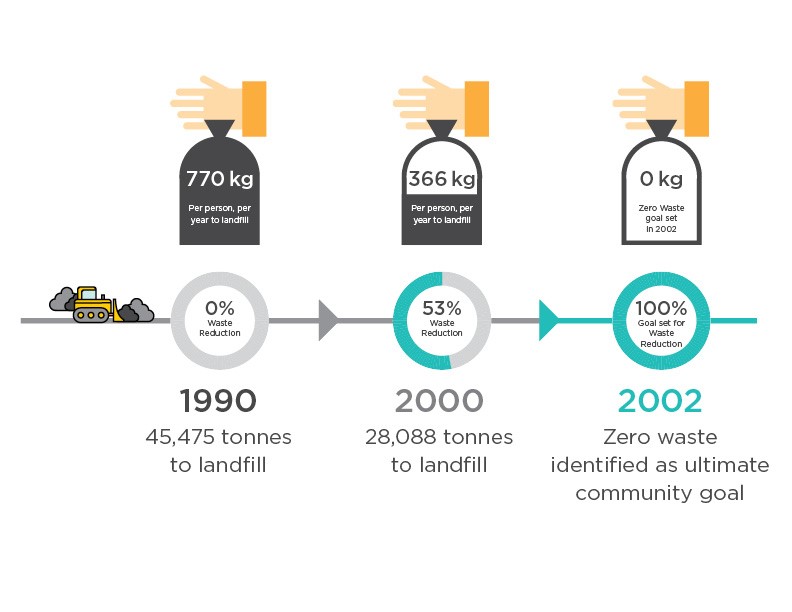 Pollution Prevention (5R) Hierarchy)
Solutions should be prioritized according to the 5R hierarchy of Reduce, Reuse, Recycle, and Recover before disposing of Residuals
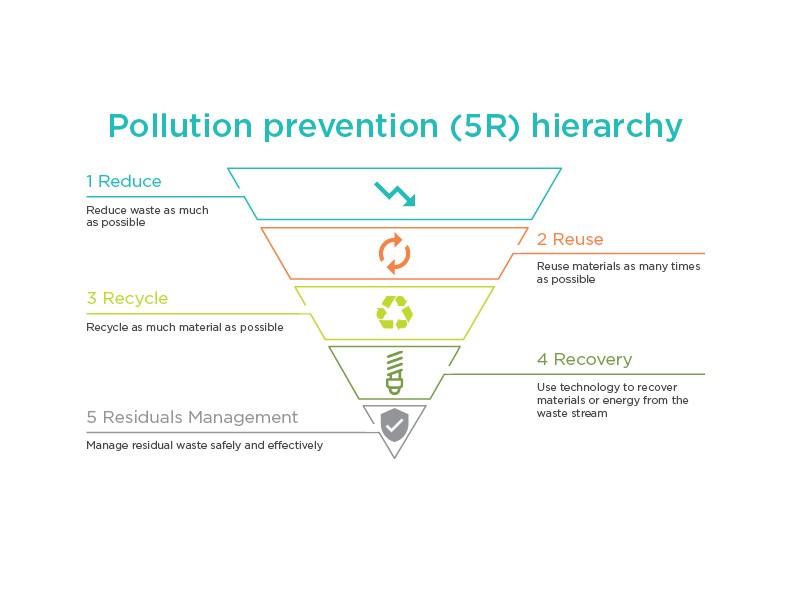 How Much Waste Do We Produce?
Our region produced 77,000 tonnes of material in 2017, more than 60% was recycled
Community members throw out 358 kg of waste per person every year
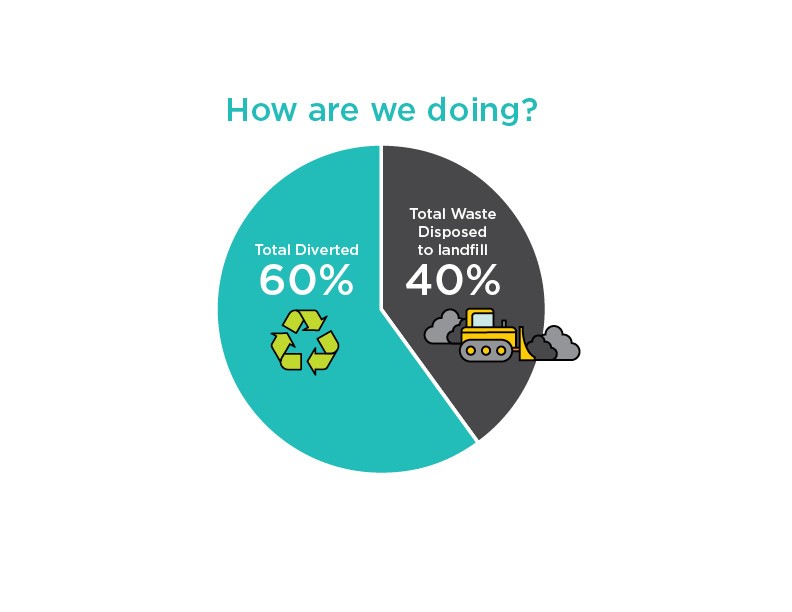 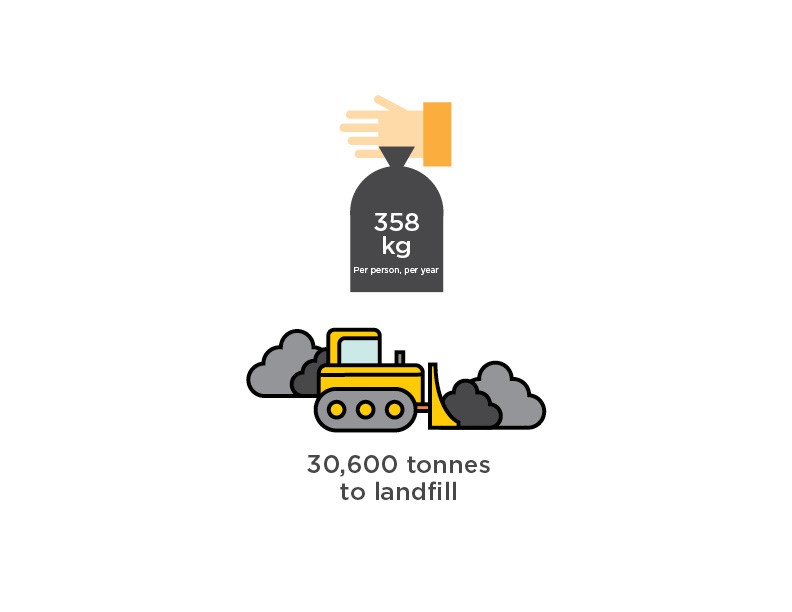 What’s in Our Garbage?
Lots of what is sent to the landfill is recyclable
24% compostable organics
17% recyclable plastics
13% non compostable organics (e.g. wood waste)
11% recyclable paper
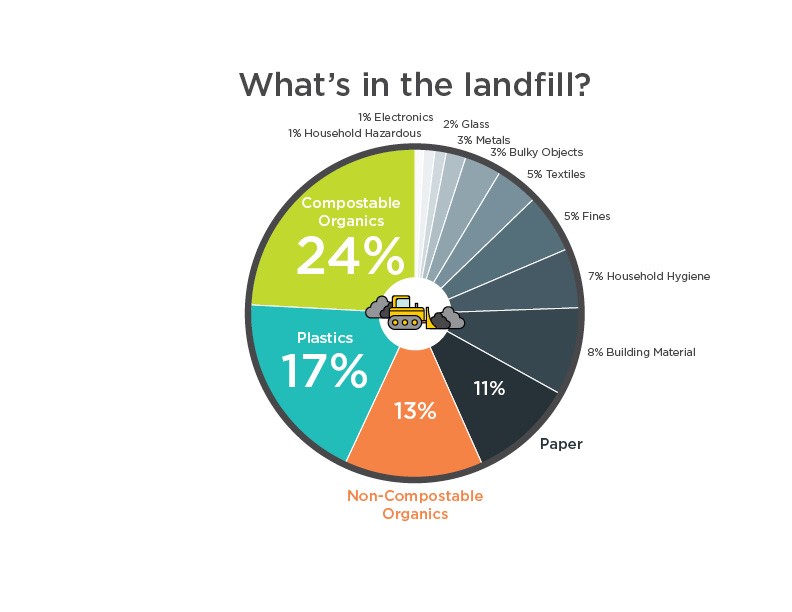 What Happens to Our Garbage?
Any material not recovered is sent to the landfill
There is no landfill in the CVRD, waste is shipped to Washington State, USA
Shipping waste is expensive
It’s important to reduce waste to save $ and protect local recycling jobs
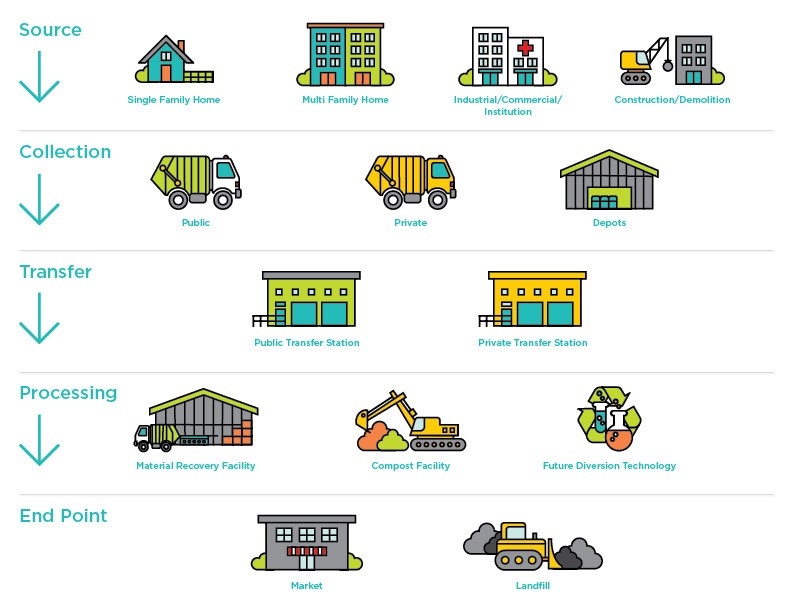 Curbside Collection Services
Service levels are inconsistent
Not all residents can access garbage or organics (food waste) collection at home
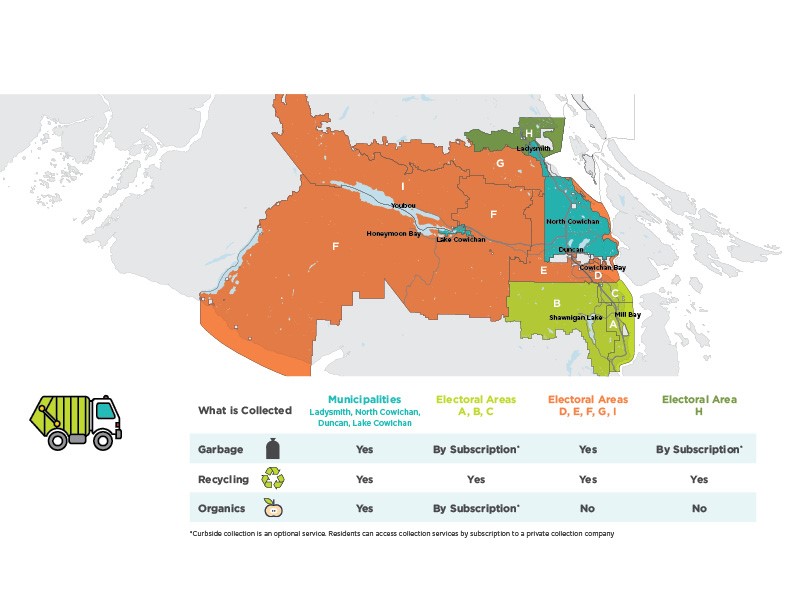 Drop-Off Depots & Processors
Lots of options for recycling
Strong local recycling industry = jobs in the local economy
Public depots near Duncan, Lake Cowichan and Ladysmith
No public depot in the south end but there are private depots
Four local composting facilities
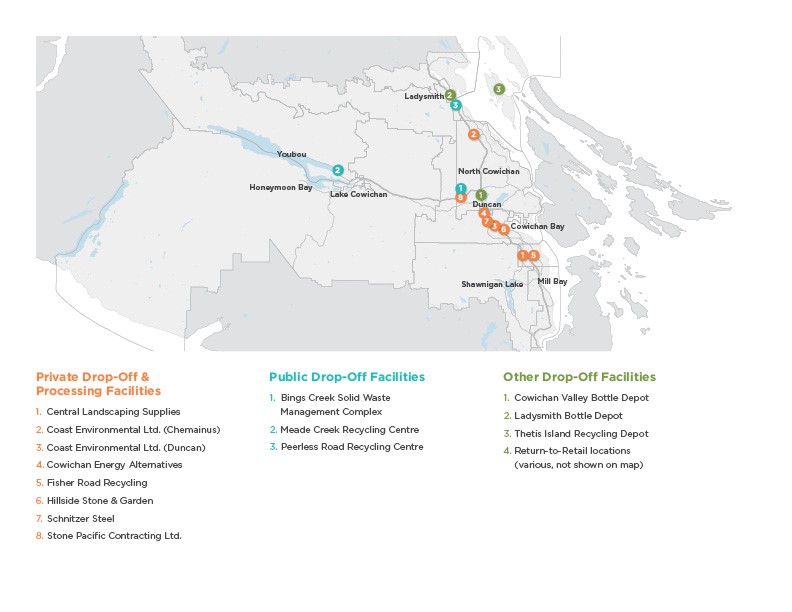 How Do We Pay for Waste Management?
CVRD provides regional waste management:
Three public depots
Waste management planning
Education
Funded through taxation and tipping fees
All residents contribute
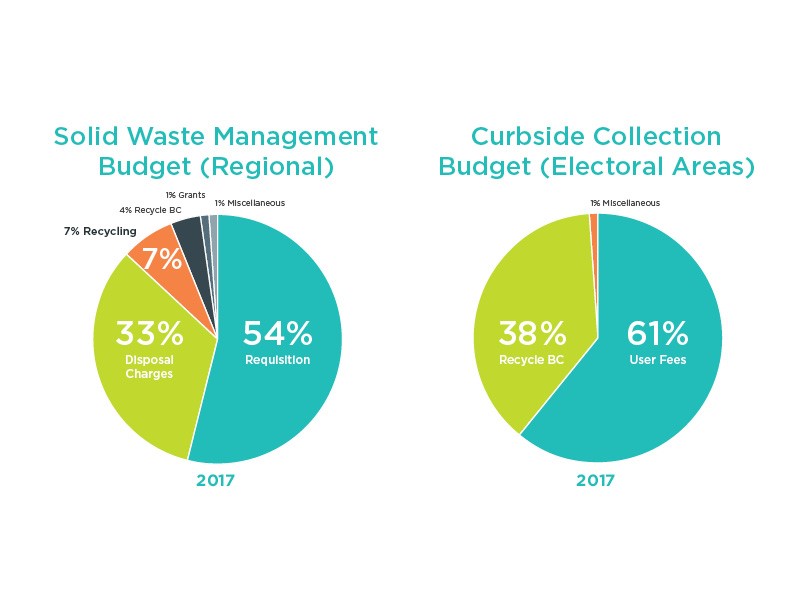 How Do We Pay for Curbside Collection?
Curbside collection programs are managed separately 
Municipalities have their own programs
CVRD services Electoral Areas
Recycling in all 9 areas
Garbage in 5 areas
No taxes, 100% funded by user fees & Recycle BC
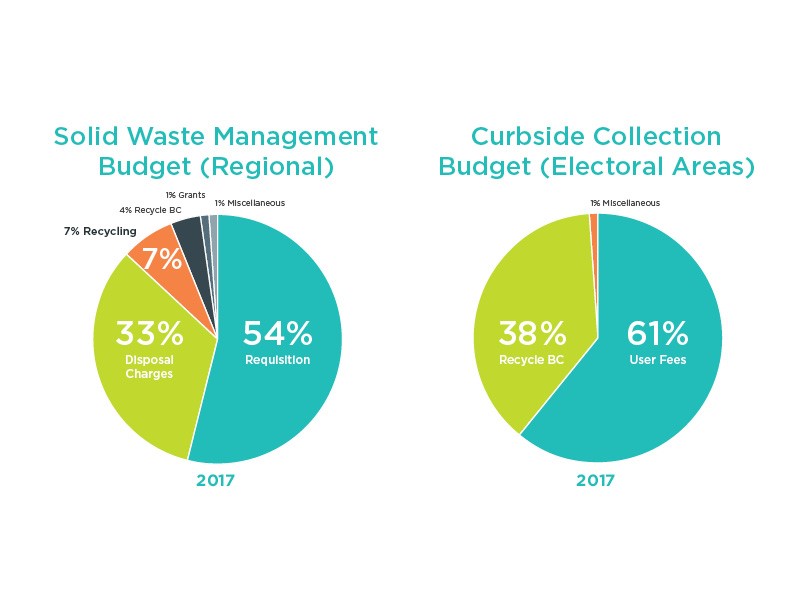 Planning for the Future
We need to do better to meet and beat Provincial targets
How can we get there? 
How do we challenge ourselves to do better?
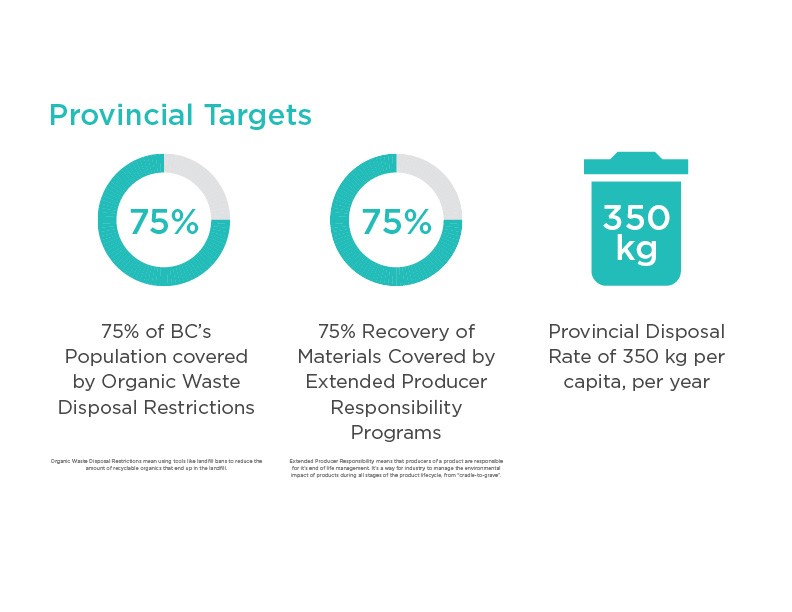 Where do we go from here?
Next Steps:
Public survey (this week)
Open Houses (July – August)
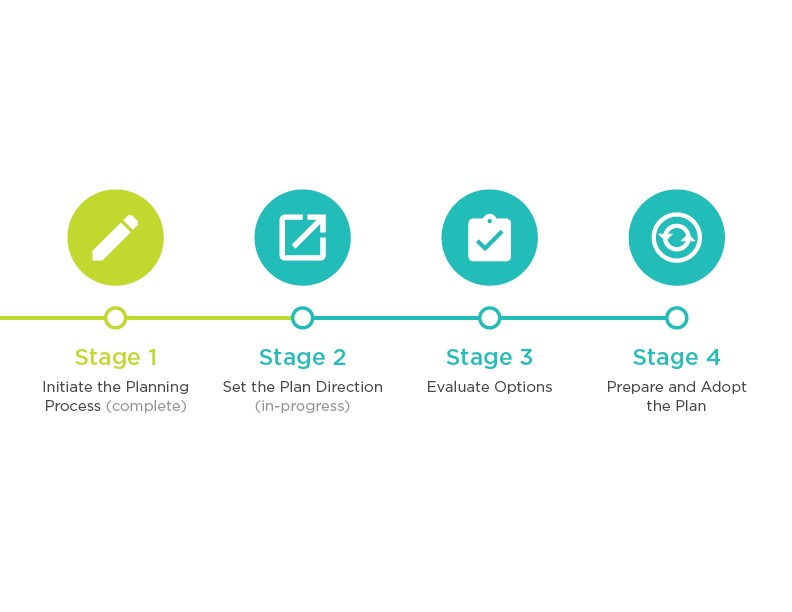 Thank You
Join the conversation online:
PlaceSpeak.com/SWMP
cvrd.bc.ca/SWMP